3.0 Western Australian food production
Raw commodity
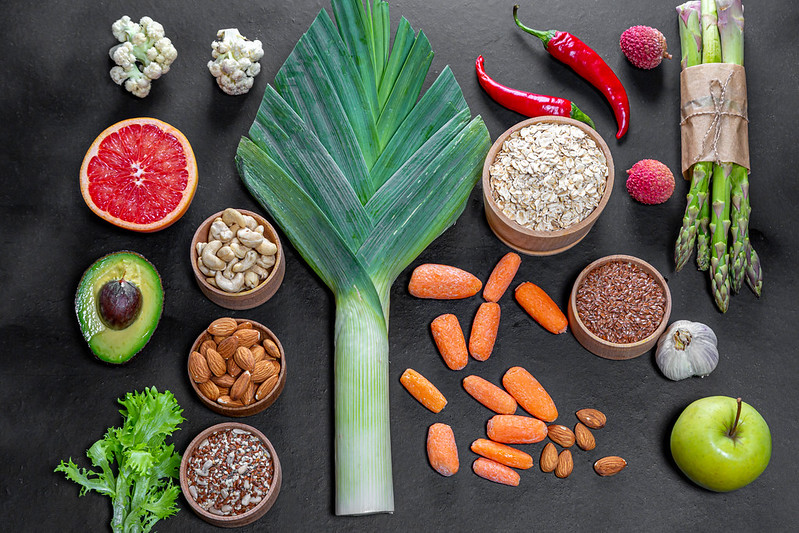 The Oxford University Press dictionary (Lexico.com) (2021) defines 
commodity as a raw material or primary agricultural product that can be bought and sold, such as copper or coffee.
Image 3.0.1
2
PRIMED8TL001 | Technologies | Production to consumption | 3.0 Western Australian food production
Value-added
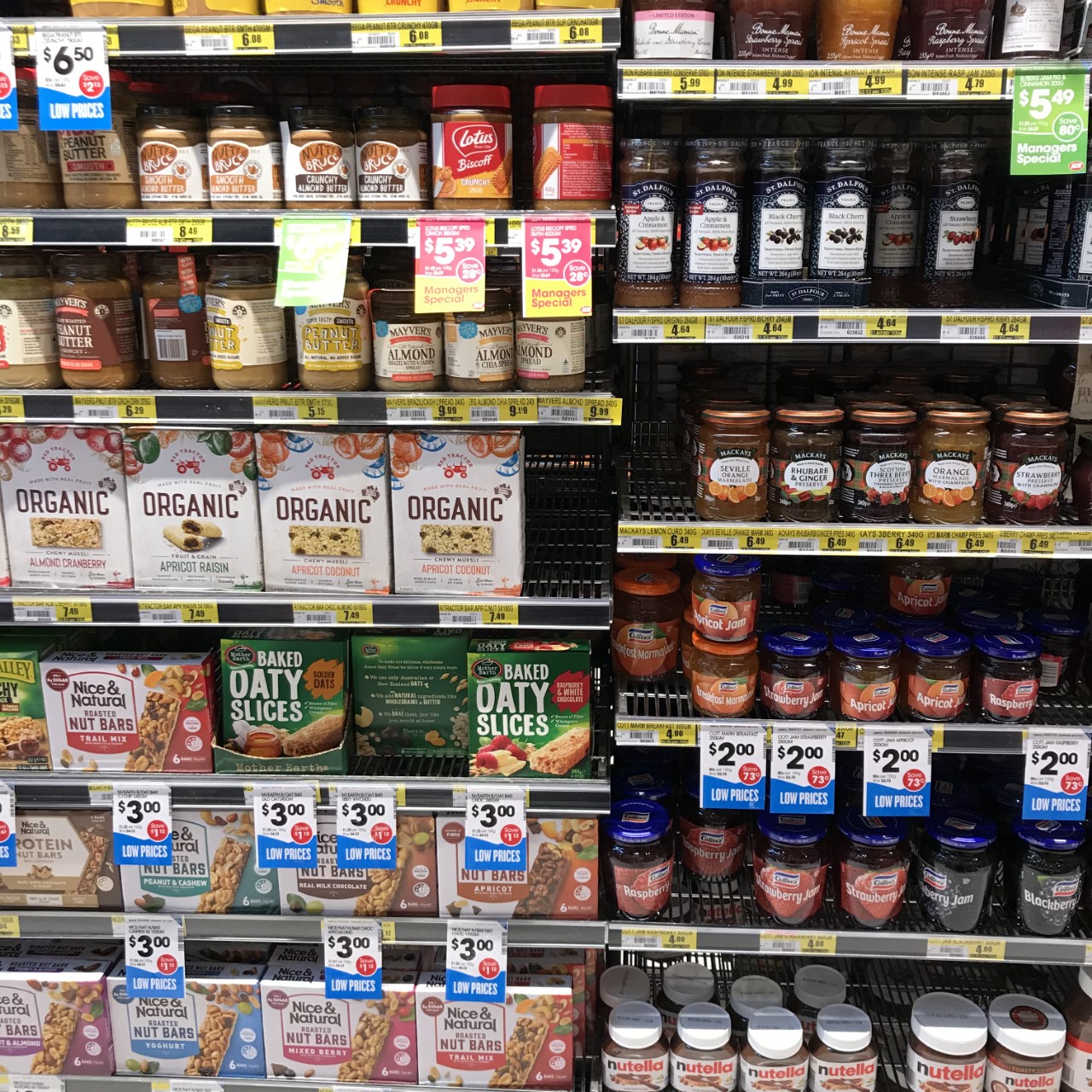 The US Department of Agriculture defines 
value-added agriculture as a change in the physical state or form of the product (such as milling wheat into flour or making strawberries into jam).
Image 3.0.2
3
PRIMED8TL001 | Technologies | Production to consumption | 3.0 Western Australian food production
Raw commodity vs Value-added product
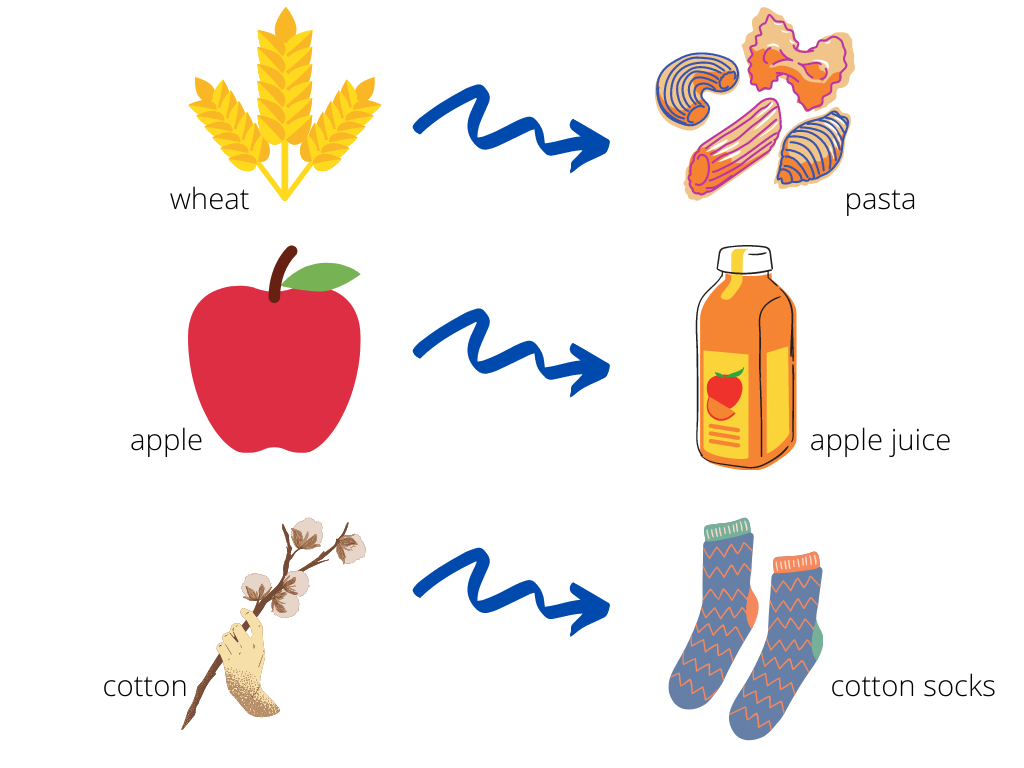 Image 3.0.3
4
PRIMED8TL001 | Technologies | Production to consumption | 3.0 Western Australian food production
Primary processing The processes that take place to make food safe to eat and ready for market. For example:
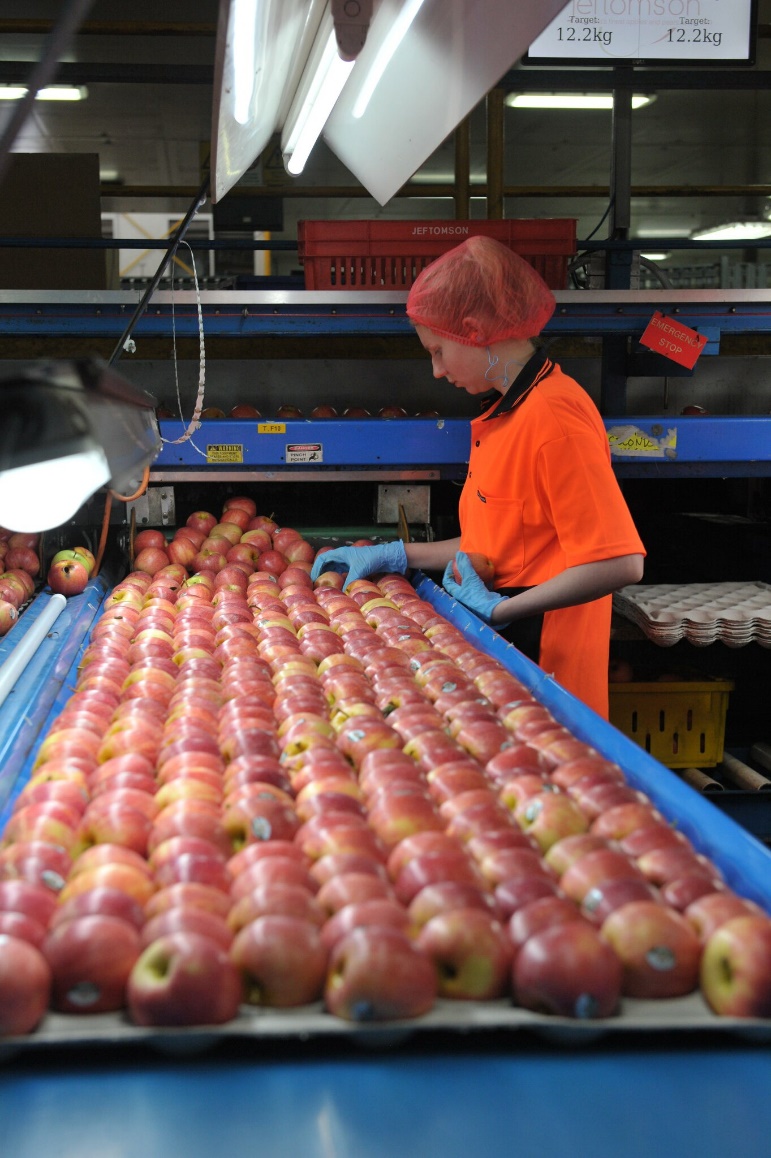 Harvesting
Picking
Washing
Grading
Sorting 
Milling 
Packaging
Weighing
Distribution
Image 3.0.4
5
PRIMED8TL001 | Technologies | Production to consumption | 3.0 Western Australian food production
Secondary processingThe processes used to change the physical form of raw commodities into other food products. For example:
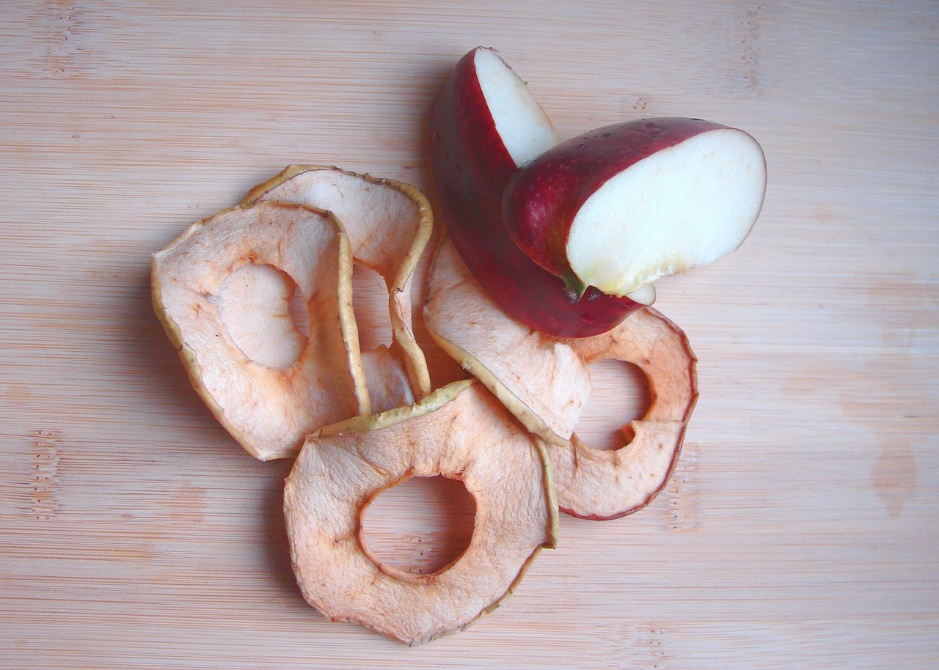 Cooking
Juicing
Peeling
Dicing/cutting
Mixing
Canning
Kneading
Drying
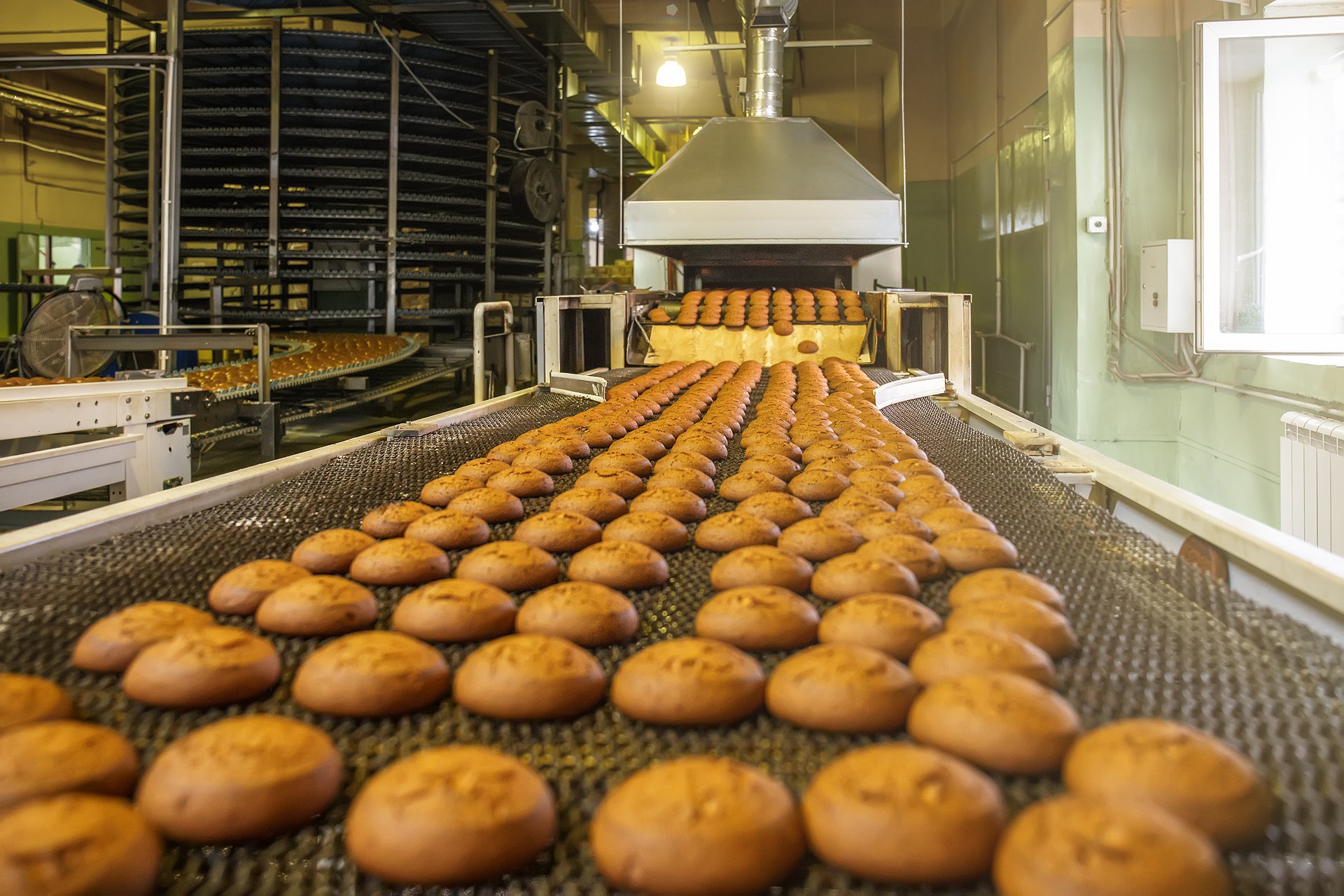 Image 3.0.5
Image 3.0.6
6
PRIMED8TL001 | Technologies | Production to consumption | 3.0 Western Australian food production
Image 3.0.7
7
PRIMED8TL001 | Technologies | Production to consumption | 3.0 Western Australian food production
Image 3.0.8
8
PRIMED8TL001 | Technologies | Production to consumption | 3.0 Western Australian food production
Image 3.0.9
9
PRIMED8TL001 | Technologies | Production to consumption | 3.0 Western Australian food production
Acknowledgements
Image 3.0.1 ‘Different fresh products for healthy food. Vegetarianism and raw food concept’ by Marco Verch Professional Photographer, Licenced CC BY 2.0, available at https://www.flickr.com/photos/30478819@N08/48788808182
Image 3.0.2. 3.0.3 Department of Education
Image 3.0.4 ‘180227_Jeftomson pack house 34_photo Rosalea Ryan’ by Apple and Pear Australia Ltd, Licenced CC BY 2.0, available at < https://www.flickr.com/photos/applesnpearsau/40307018075 >
Image 3.0.5 by Monfocus from Pixabay
Image 3.0.6  by 荣泽 胡 from Pixabay 
Image 3.0.7, 3.0.8 and 3.0.9 <https://www.agric.wa.gov.au/WAindustrysnapshots>, accessed on 1June 2021.
10
PRIMED8TL001 | Technologies | Production to consumption | 3.0 Western Australian food production